Повторение:
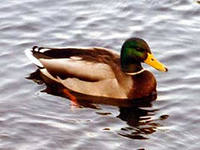 Посмотри на картинки. 
Какие сигналы ты можешь воспринимать летом у озера?
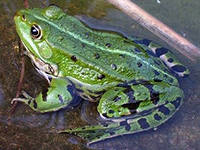 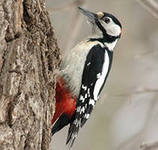 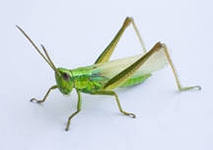 Ты   принимаешь тактильную информацию, когда слышишь?
Какую информацию ты принимаешь, когда что-то ешь? 


А когда видишь?


Какую информацию мы получаем с помощью носа?
Назови устройства и узнай тему урока.
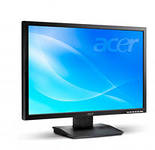 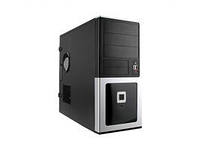 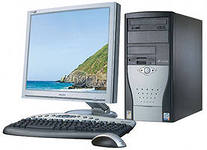 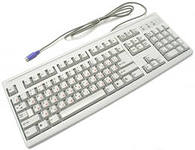 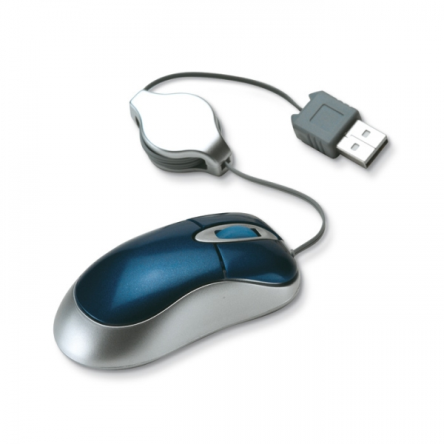 Тема: «Компьютер и его части».
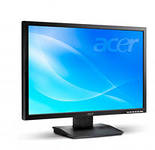 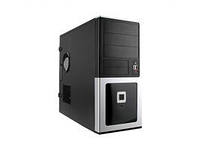 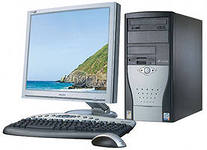 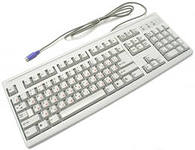 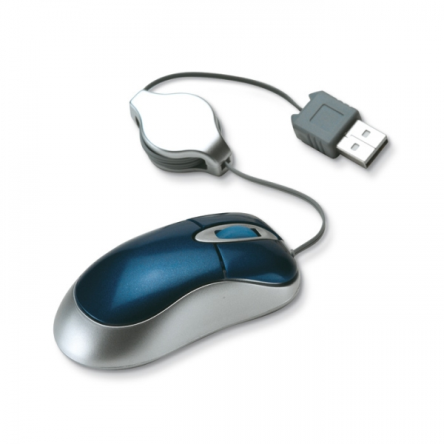 Что умеет
компьютер?
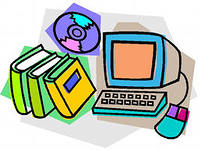 Обрабатывать информацию
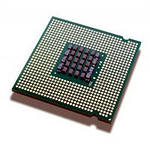 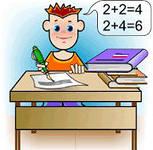 Процессор
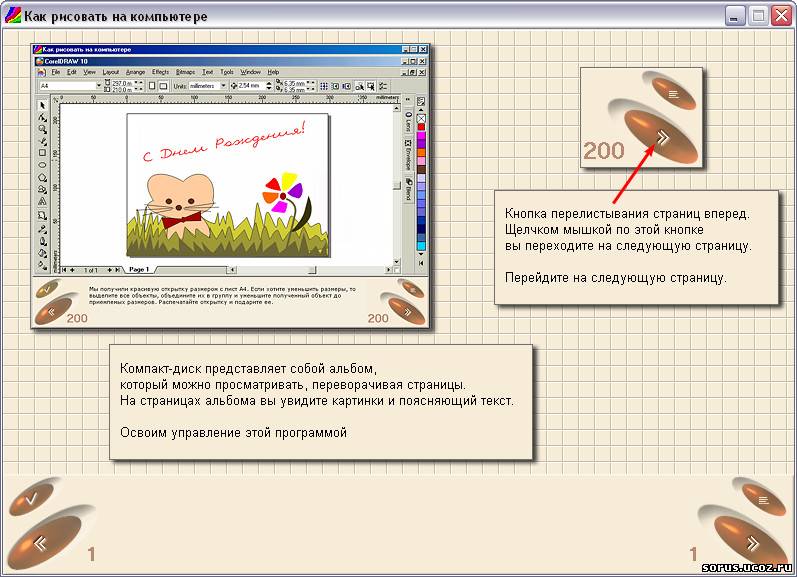 Получать и передавать информацию
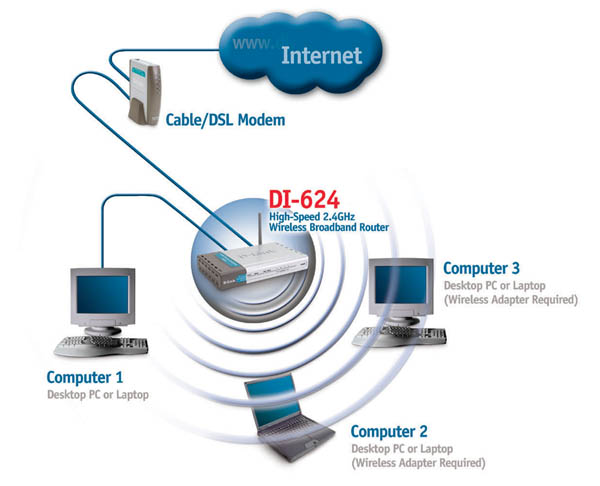 Сохранять    информацию
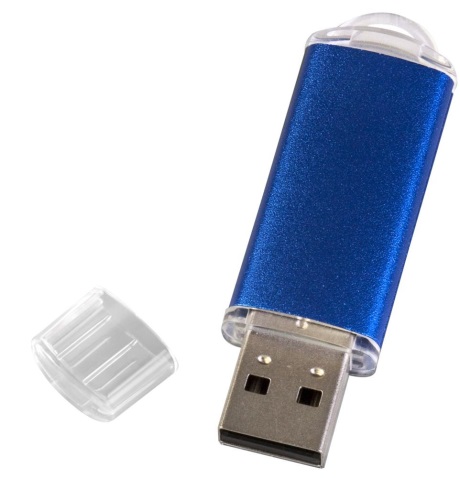 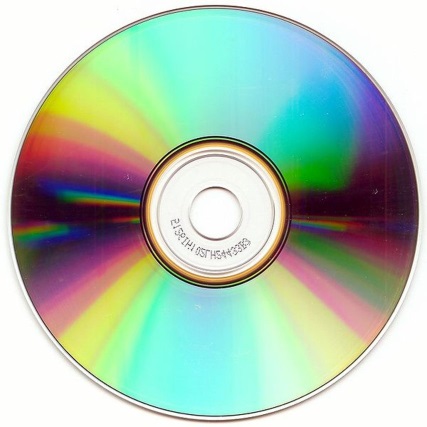 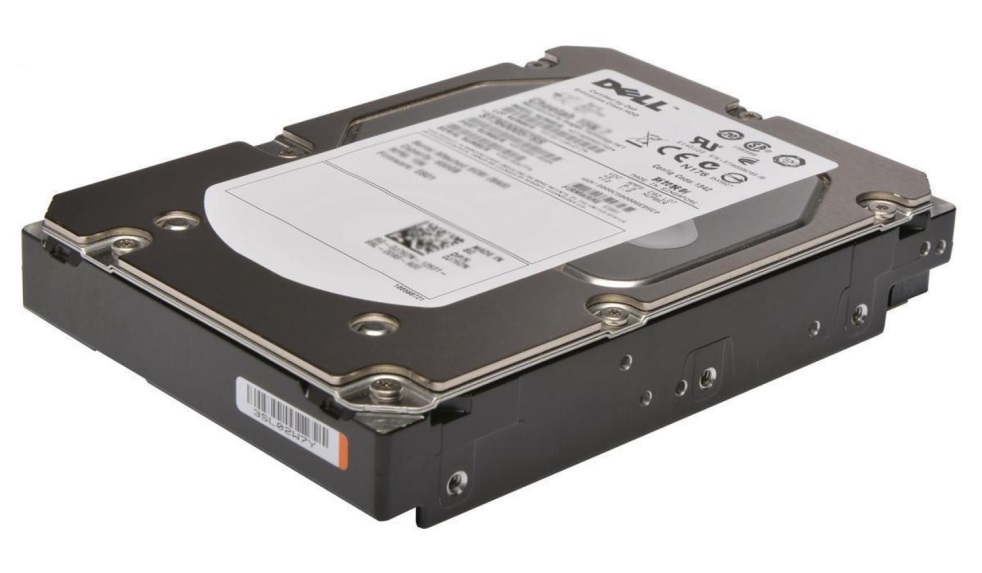 Что у компьютера внутри?
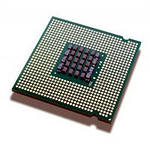 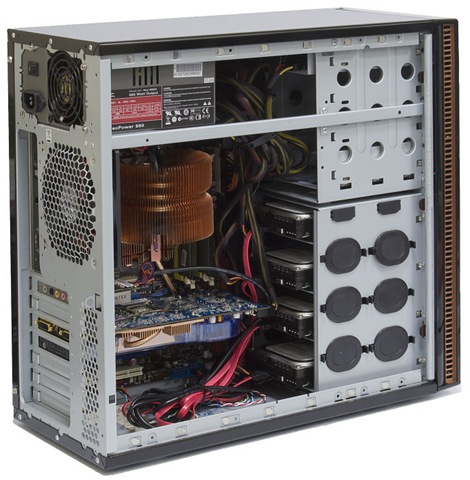 Процессор
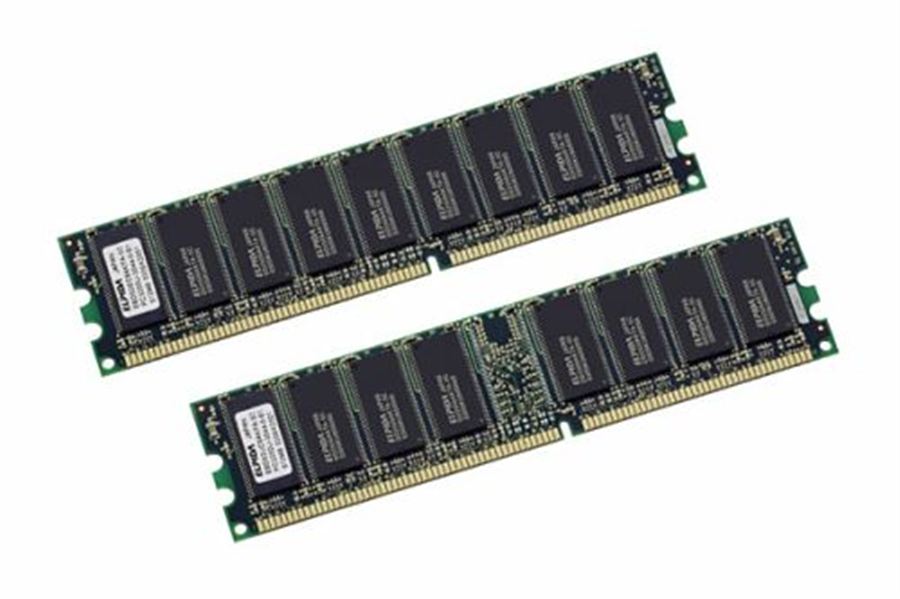 Память
А что произойдет, если у компьютера убрать какую - то часть?
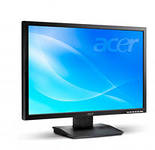 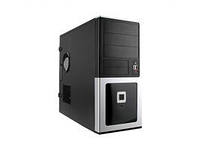 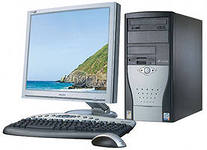 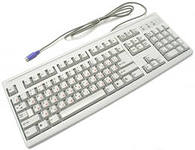 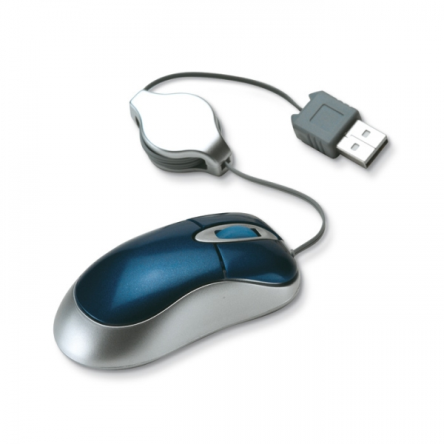 А что произойдет, если у компьютера убрать какую - то часть?
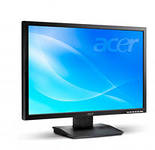 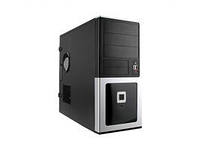 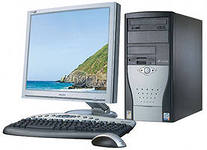 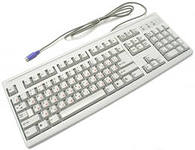 А что произойдет, если у компьютера убрать какую - то часть?
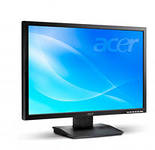 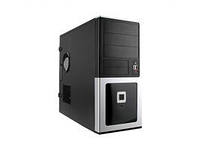 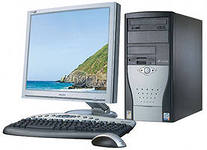 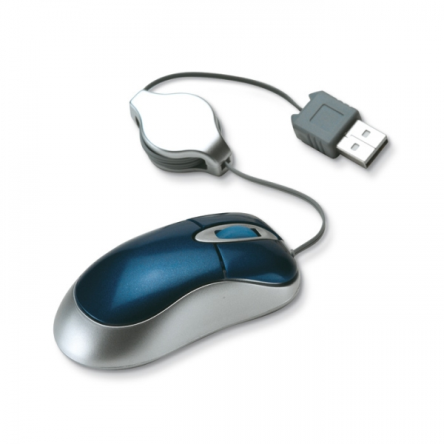 А что произойдет, если у компьютера убрать какую - то часть?
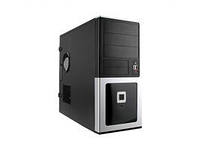 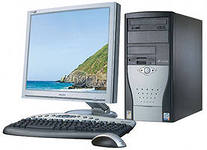 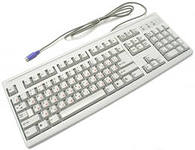 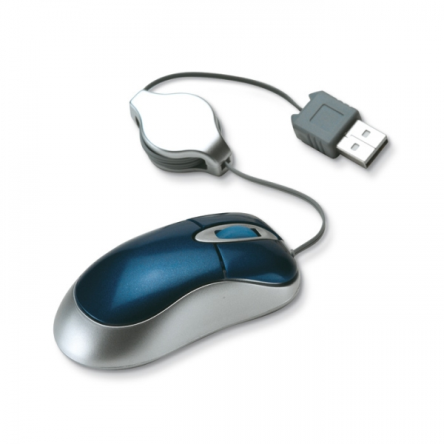 А что произойдет, если у компьютера убрать какую - то часть?
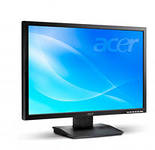 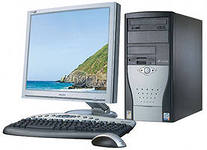 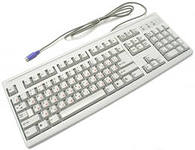 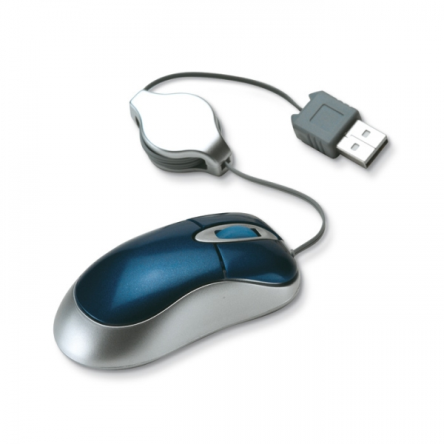 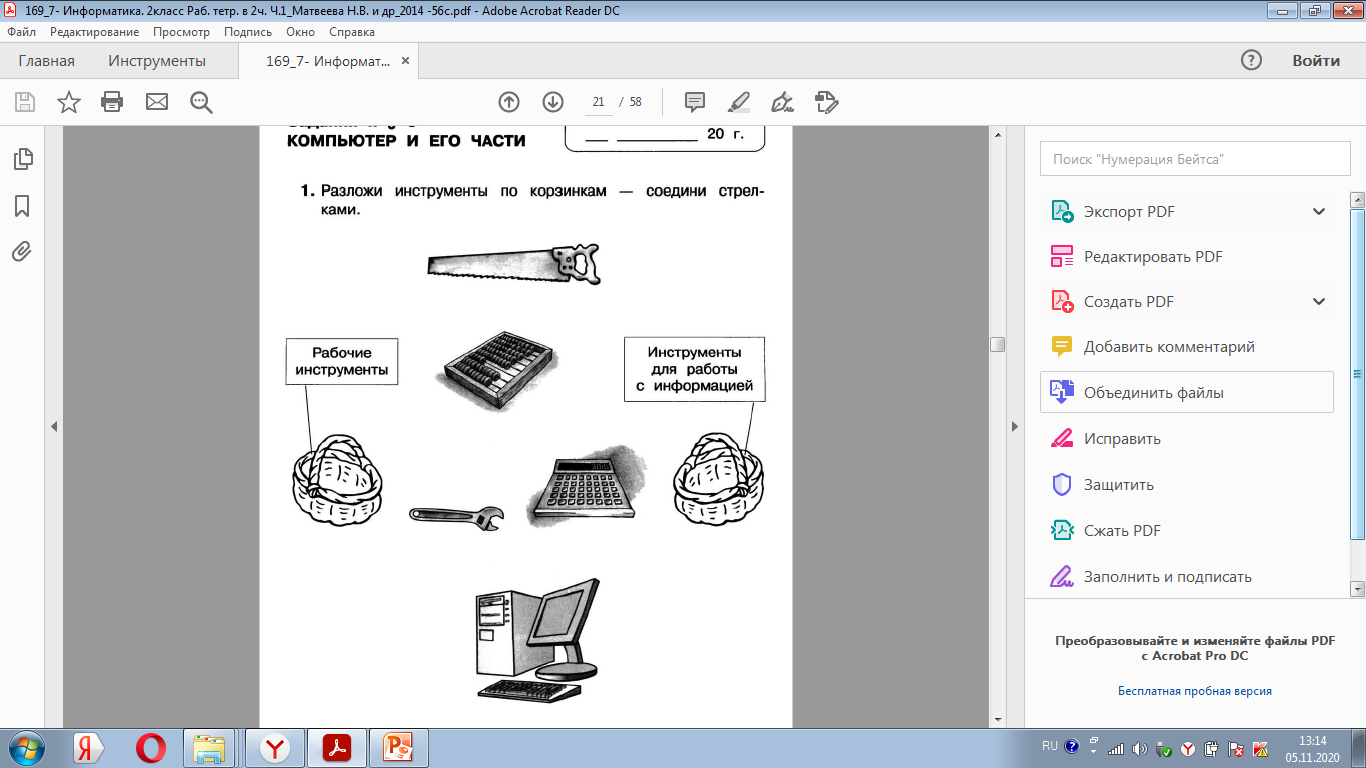 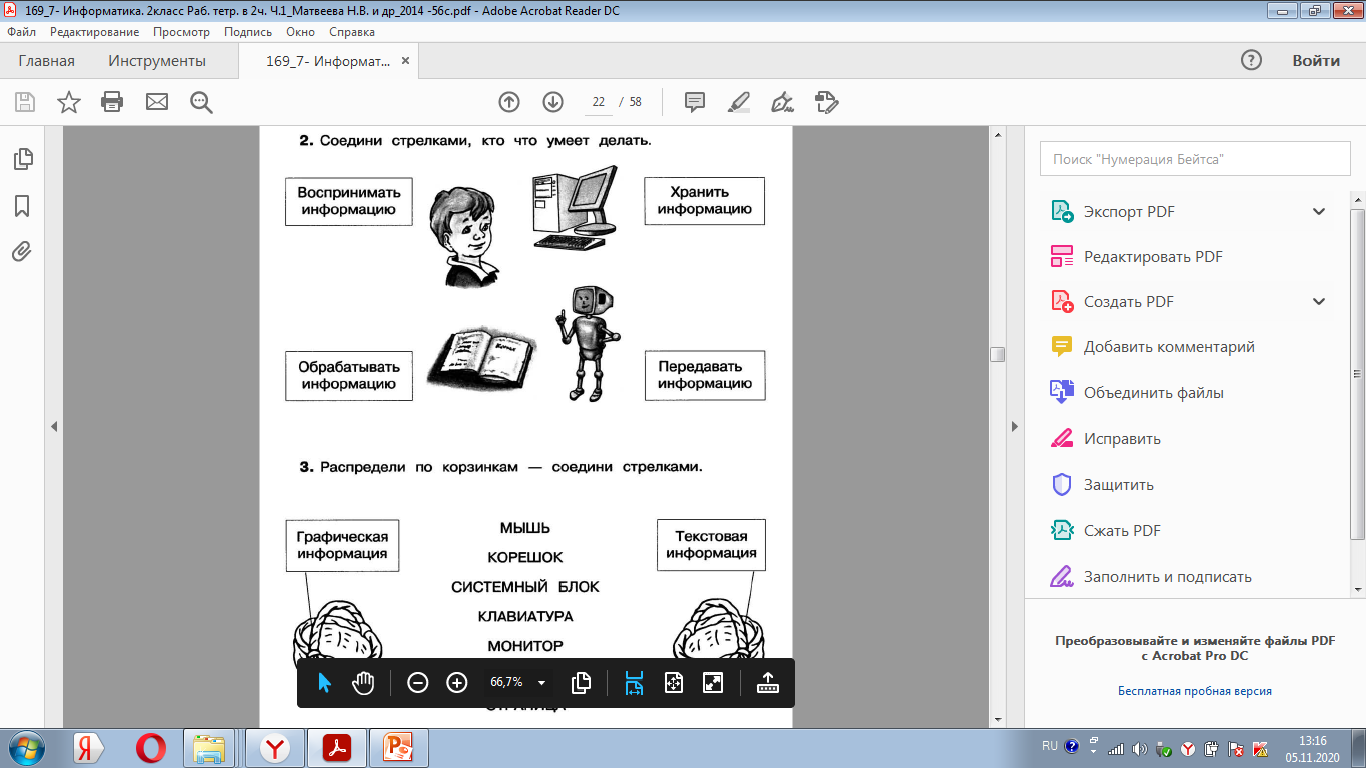 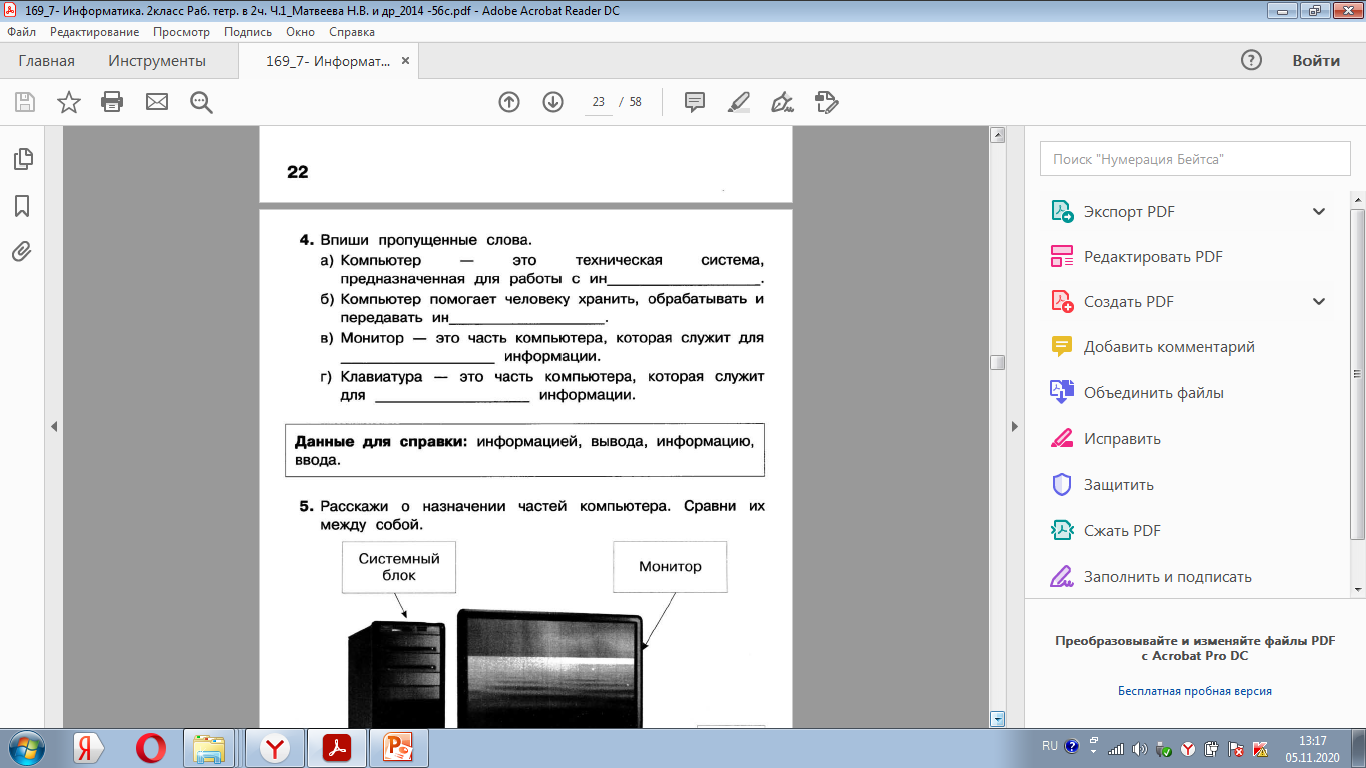 Что мы делали на практике?
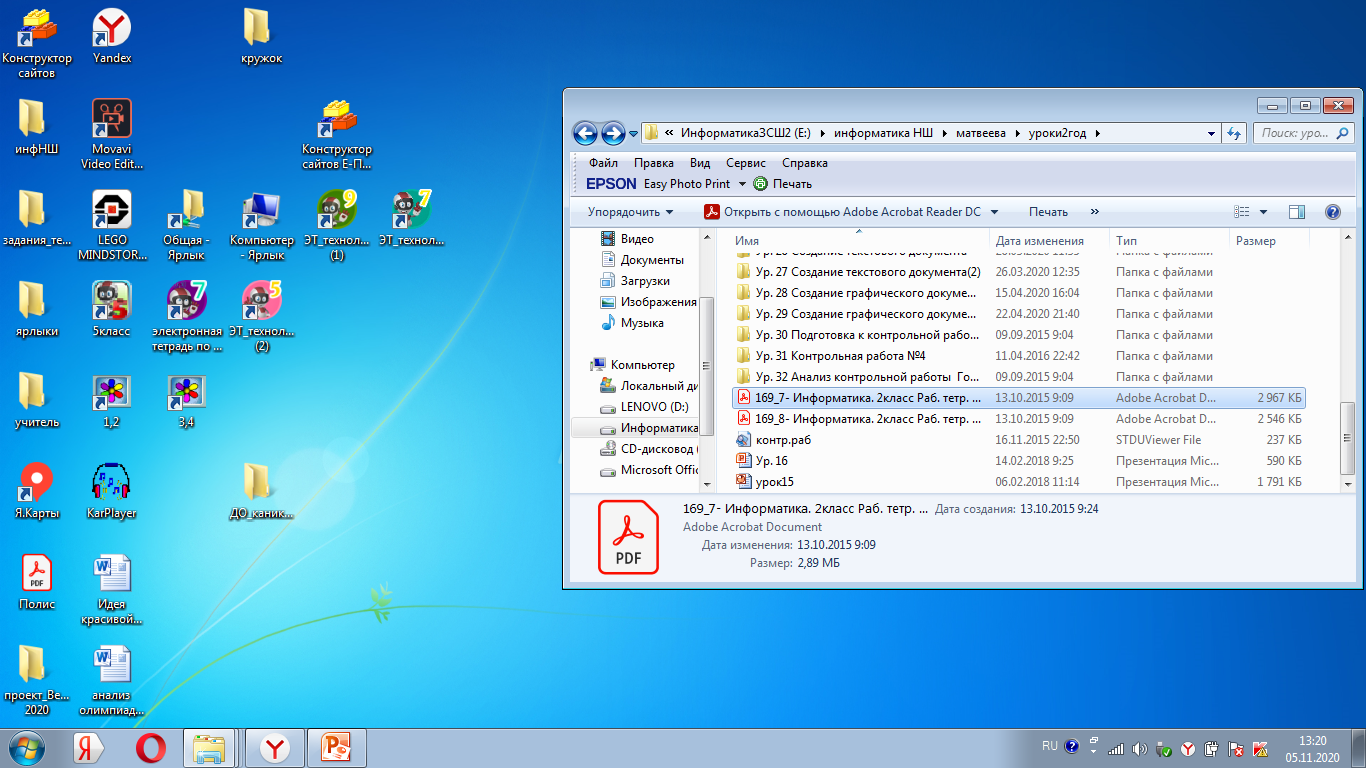 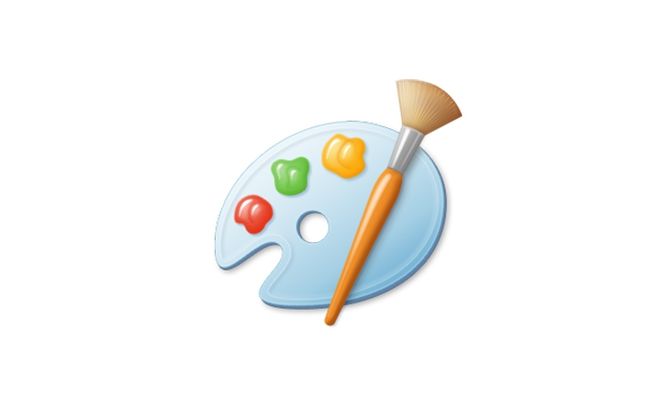 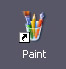 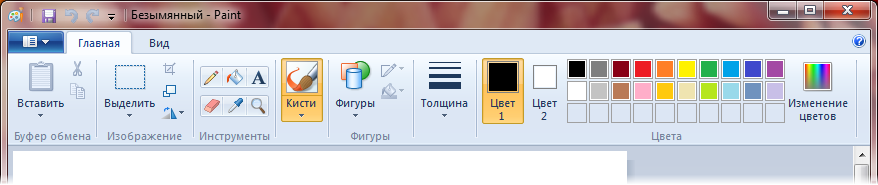